TRABAJO FINAL DE GRADO
Gestión y publicación de contenidos
Apartamento Ayub
SONIA CENTELLAS PÉREZ
JUNIO/2022
Siente la diferencia...
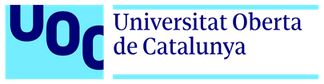 01
02
03
Proyecto
OBJETIVOS
En este proyecto se realiza el diseño, desarrollo y gestión de un sitio web para el alquiler de un apartamento turístico, de manera que, con un diseño optimizado, funcional y principalmente fácil de navegar se pueda llegar a cualquier usuario.
DISEÑO
RESULTADO
OBJETIVOS
01
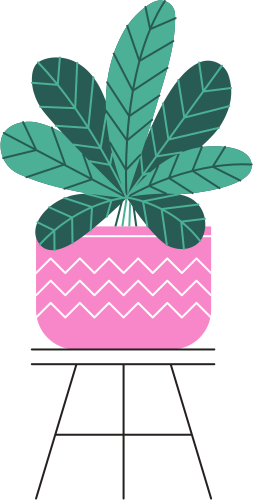 Desarrollar un sitio web para la gestión del apartamento turístico.
Realizar un diseño creativo, óptimo y atractivo de la web.
Contenidos con una información clara y concisa.
Posibilidad de un registro de usuarios para realizar reservas.
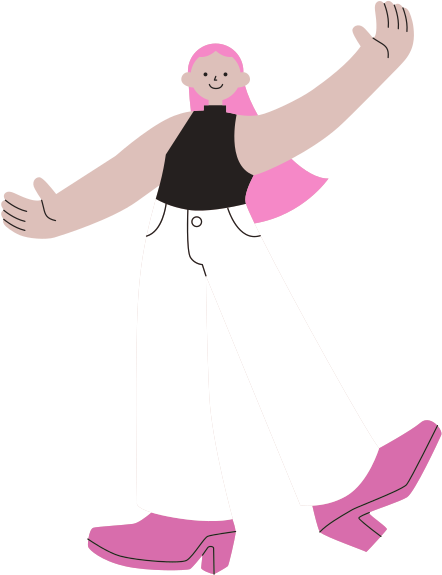 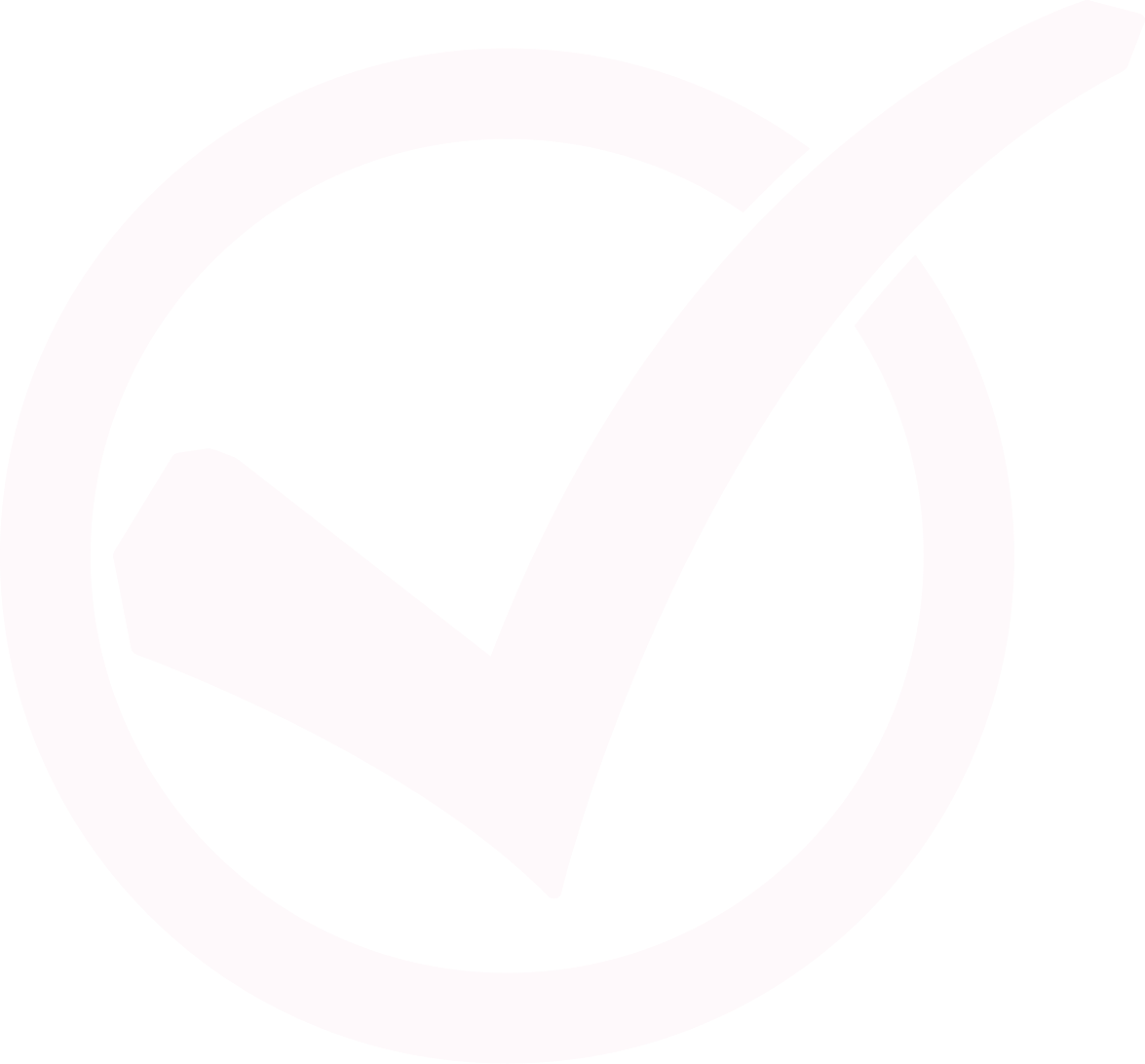 El fin de la web es promocionar el alojamiento para darse a conocer en internet y en las redes sociales y asi obtener más estancias en él.
Conseguir una web responsive, accesible y atractiva para los usuarios.
DISEÑO
02
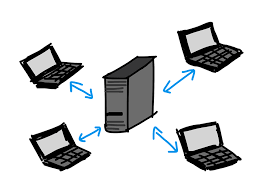 Diagrama de navegación
APIs
Software
Frameworks
Gestión de usuarios
La autenticación es clave para proteger las aplicaciones de usuarios que no se han registrado.  Se ha implementado un login tradicional (email/contraseña) utilizando Firebase y AngularFire.
Todos los datos de Firebase Realtime Database se almacenan como objetos JSON.  Y con una sincronización de datos en tiempo real.
También se protegen las rutas usando la guarda de autenticación de AngularFire, y cómo redirigir a los usuarios a ciertas páginas en función de si están o no autenticados.
Selector de idioma
Un sitio web bilingüe, con la opción de seleccionar idioma: español o ingles.
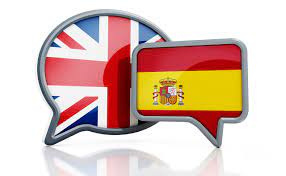 Mejorar la comunicación.
Llegar a un público mas amplio.
Mayor satisfacción del cliente.
03
RESULTADO
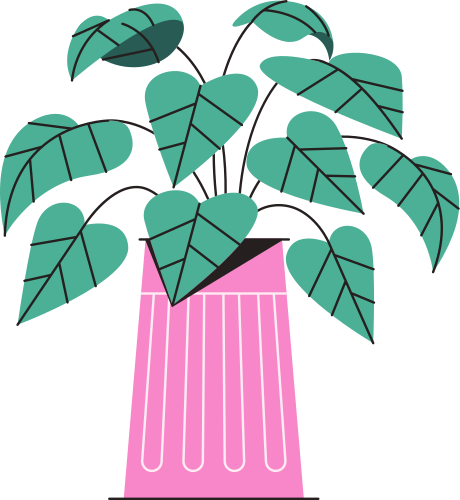 Apartamento Ayub
Lanza una nueva página web, moderna y navegable para sus clientes.
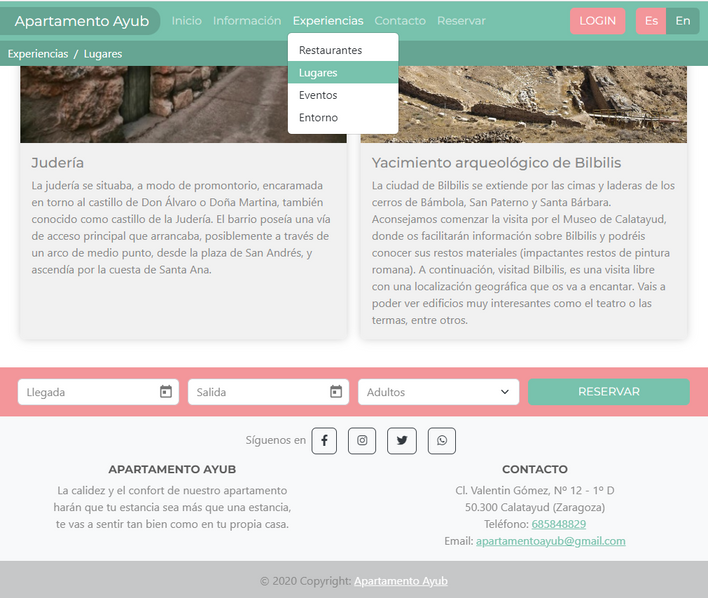 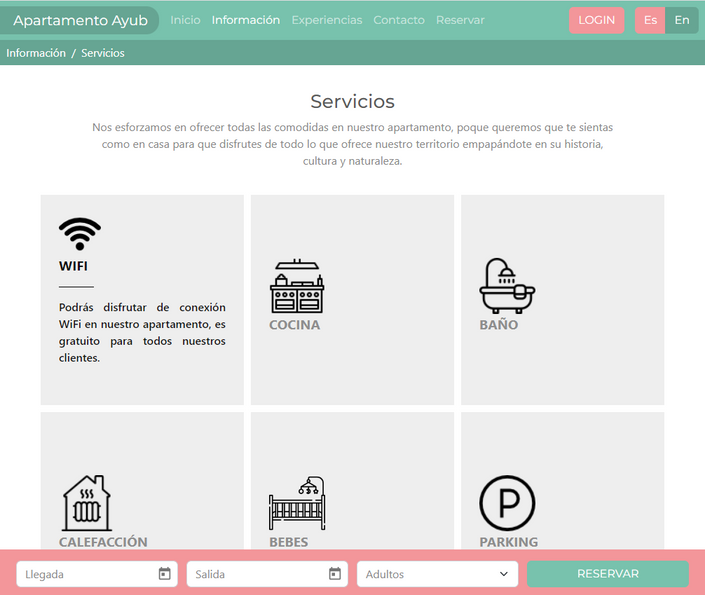 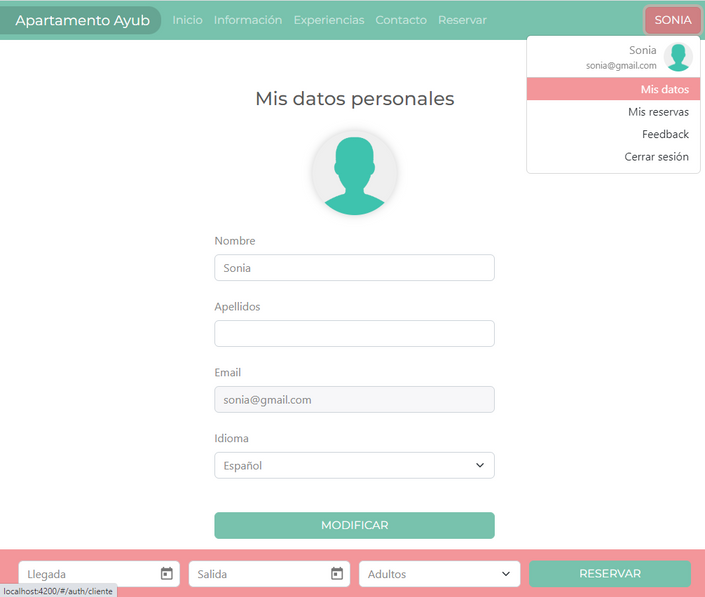 Navegar de manera simple y ágil.
Encontrar con facilidad toda la información necesaria.
Realizar tus consultas en cualquier momento y lugar.
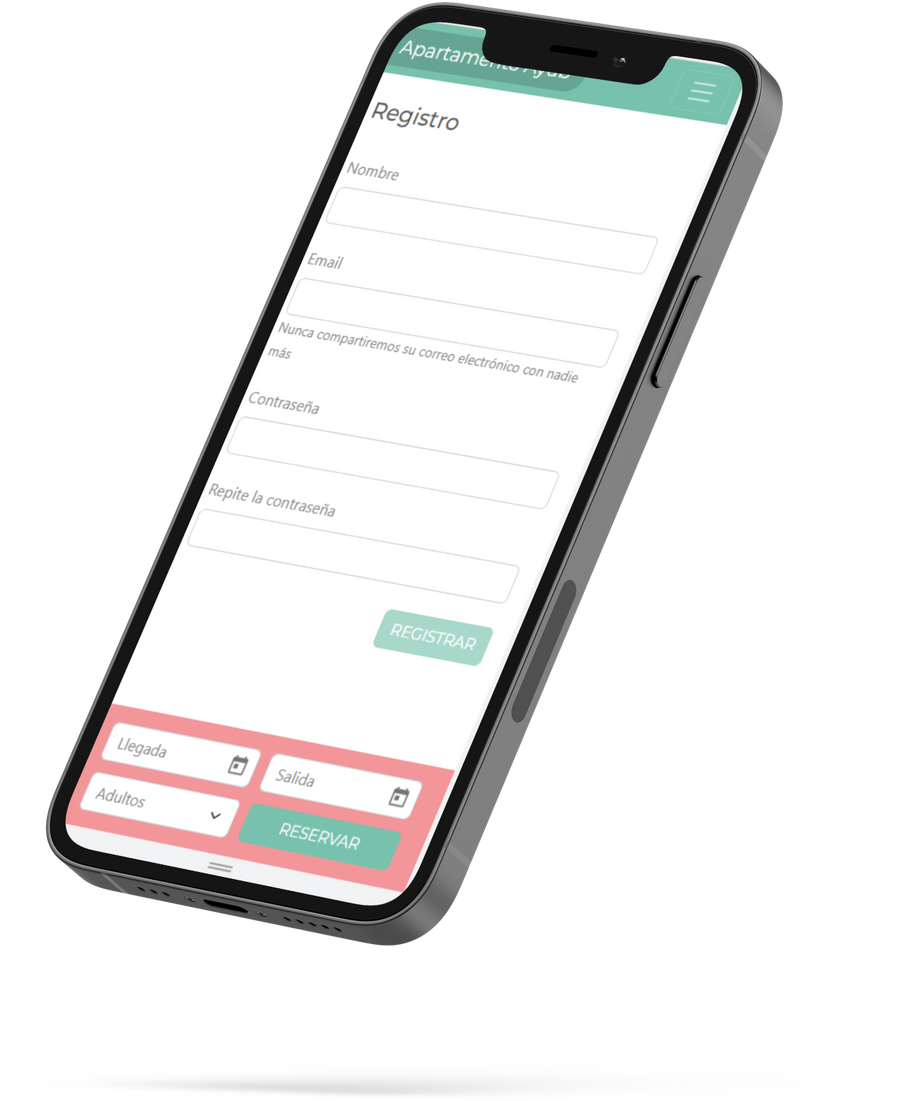 Un nuevo sitio web seguro, sencillo y cómodo.
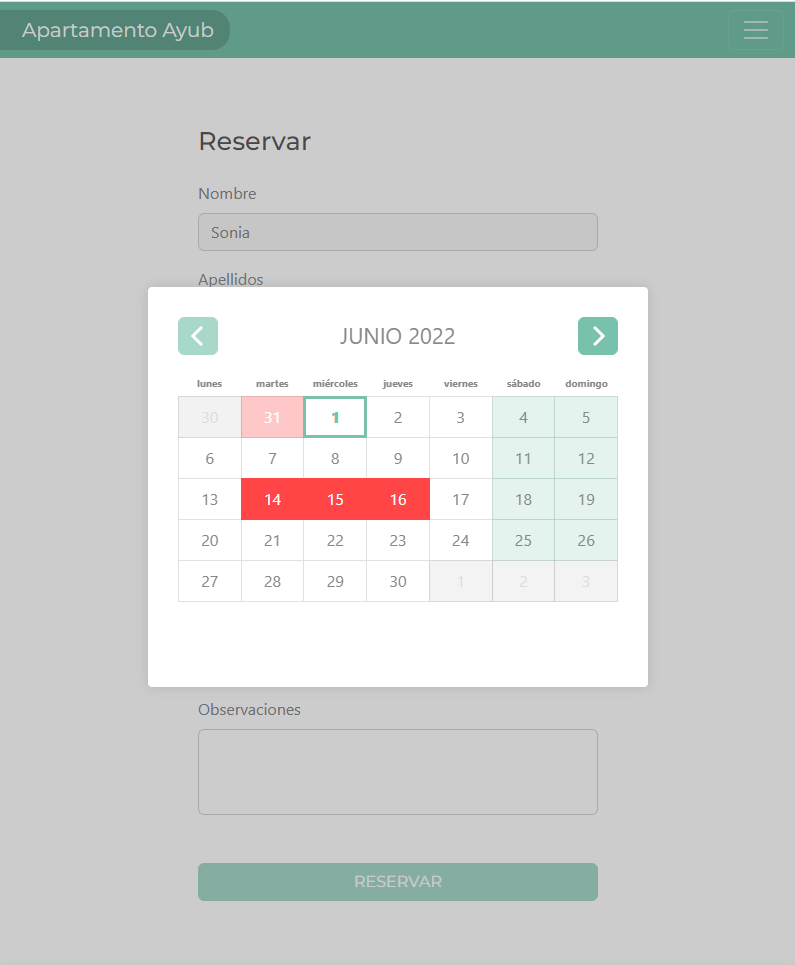 Un motor de reservas directas actualizado a tiempo real.
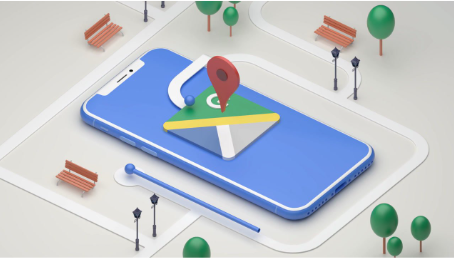 Ubicación para hacer mas fácil tu llegada.
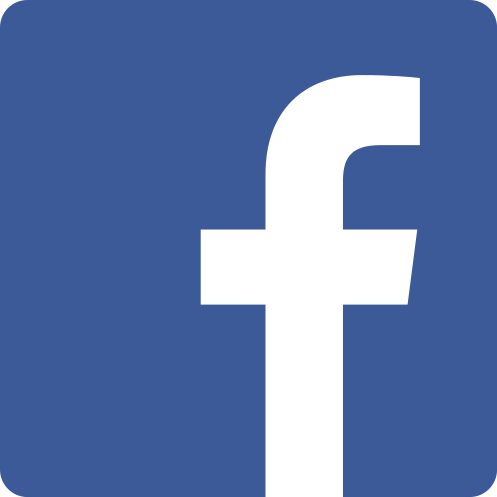 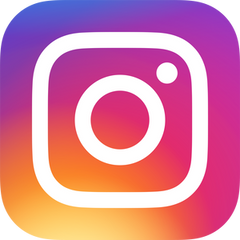 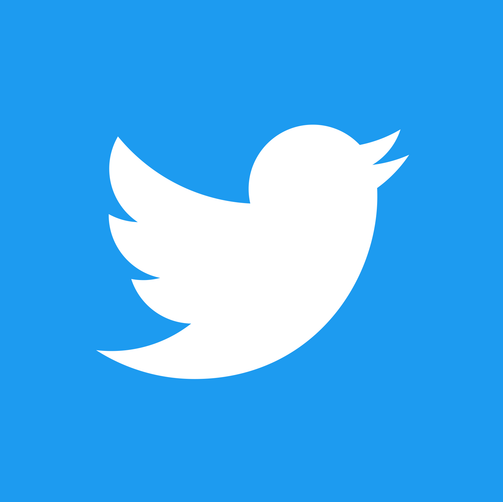 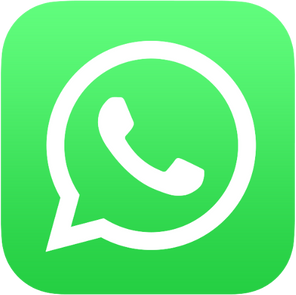 Cada vez más conectados con nuestros clientes.
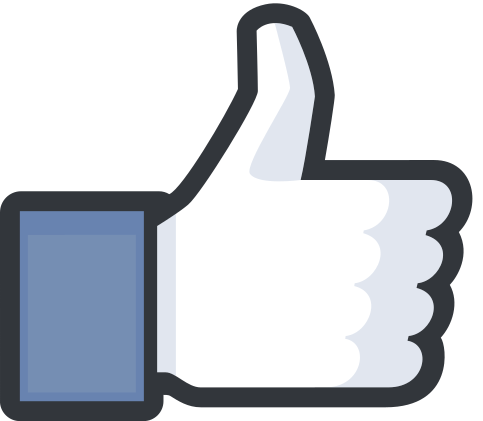 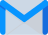 Web responsive
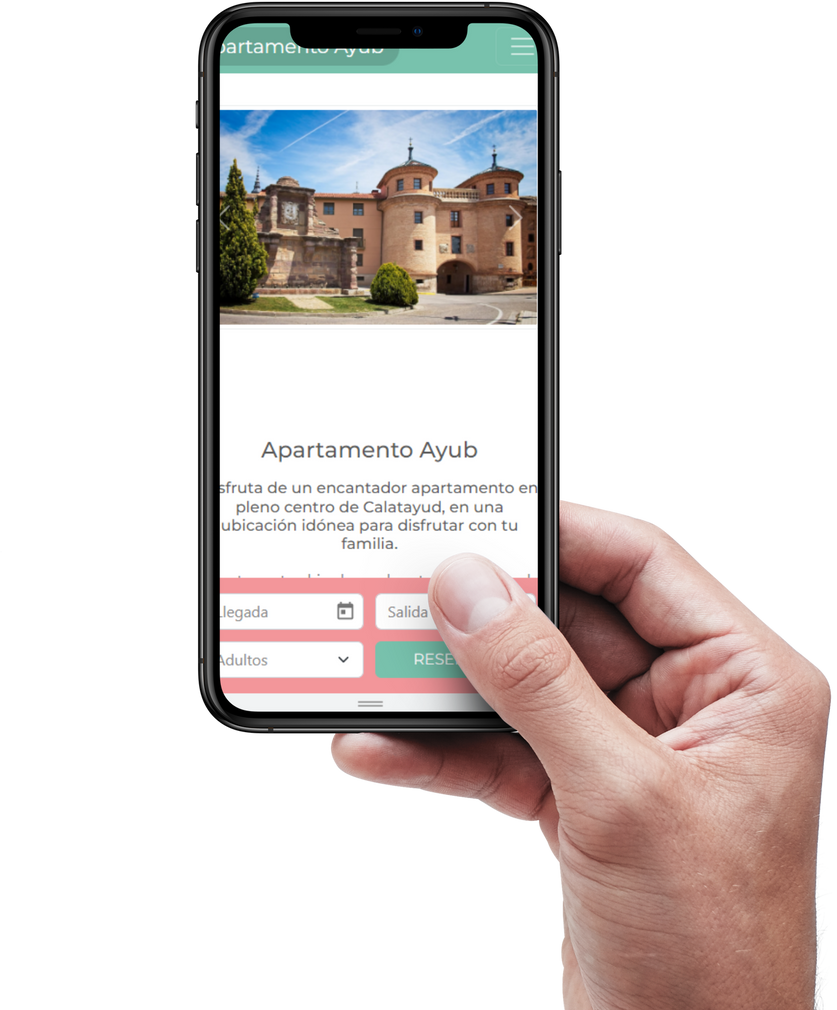 Se puede visualizar correctamente en todas las pantallas
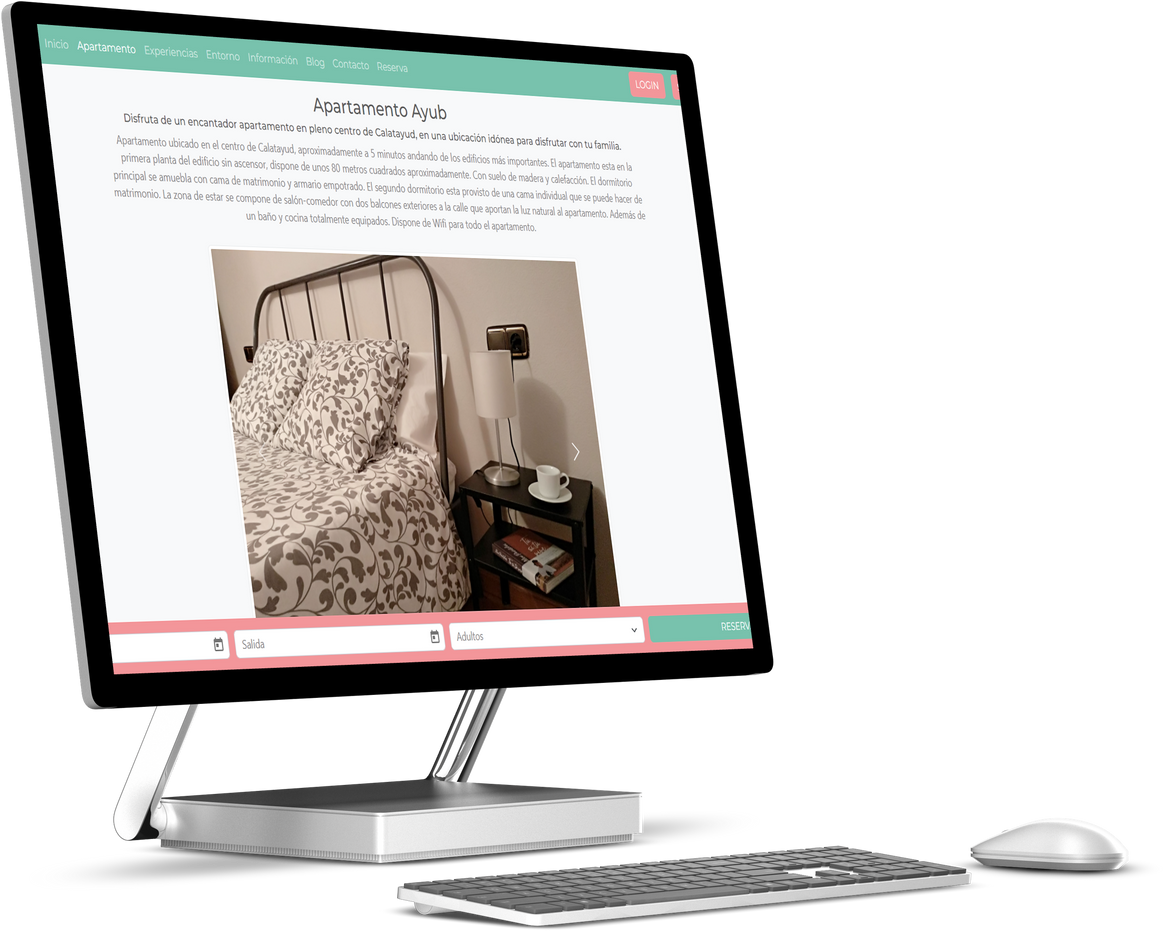 Conclusiones
Una herramienta perfecta para realizar reservas directas.
Una pagina web ideal para ofrecer nuestro alojamiento.
Un diseño dinámico, atractivo y de fácil navegación.
Nuestras redes sociales nos permiten obtener nuevos clientes.
Teniendo en cuenta el entorno tecnológico en el que vivimos, cada vez es más necesario que cualquier empresa, que desea ofrecer sus servicios y abrir puertas al enorme público, tenga un sitio web.
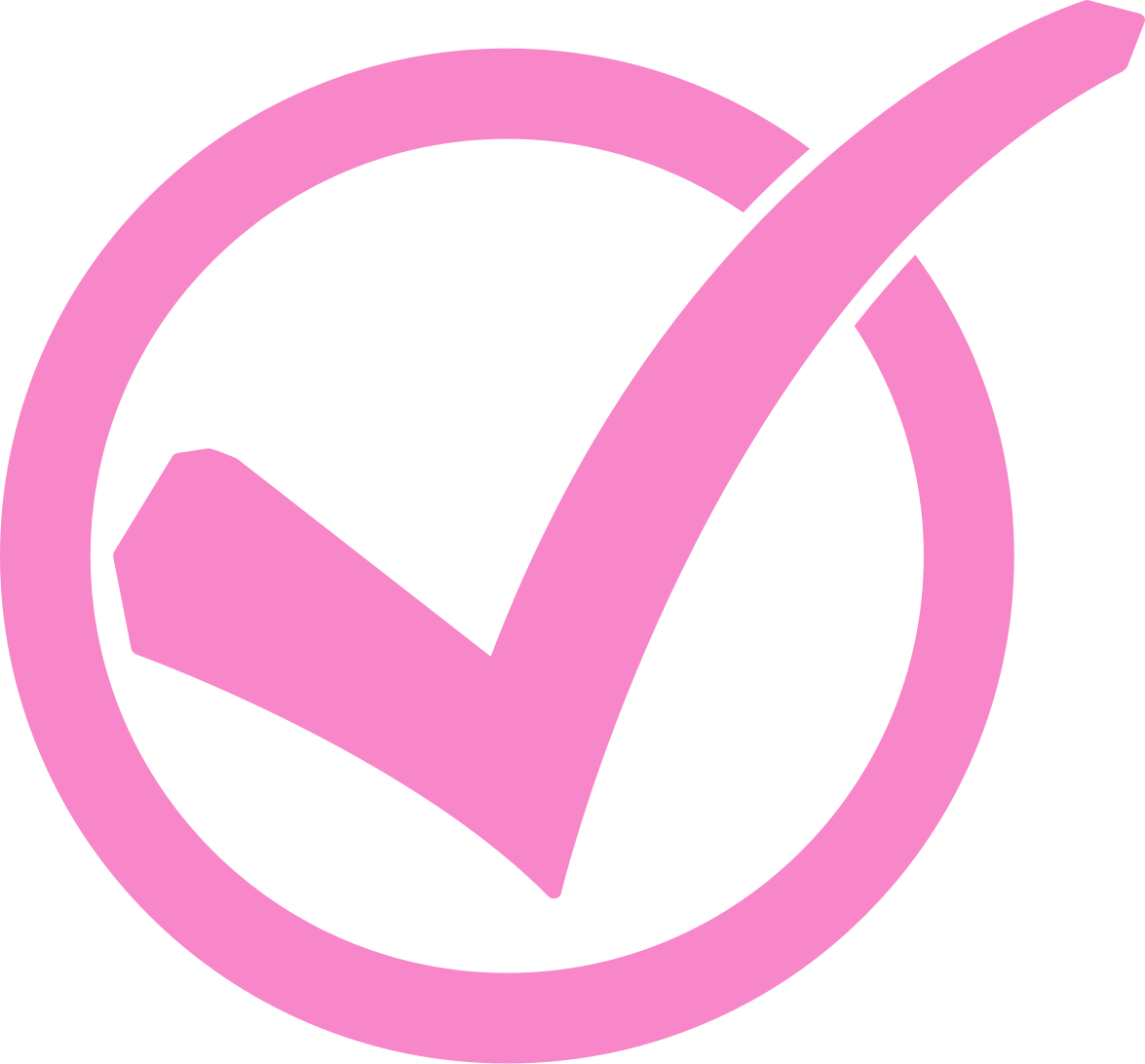 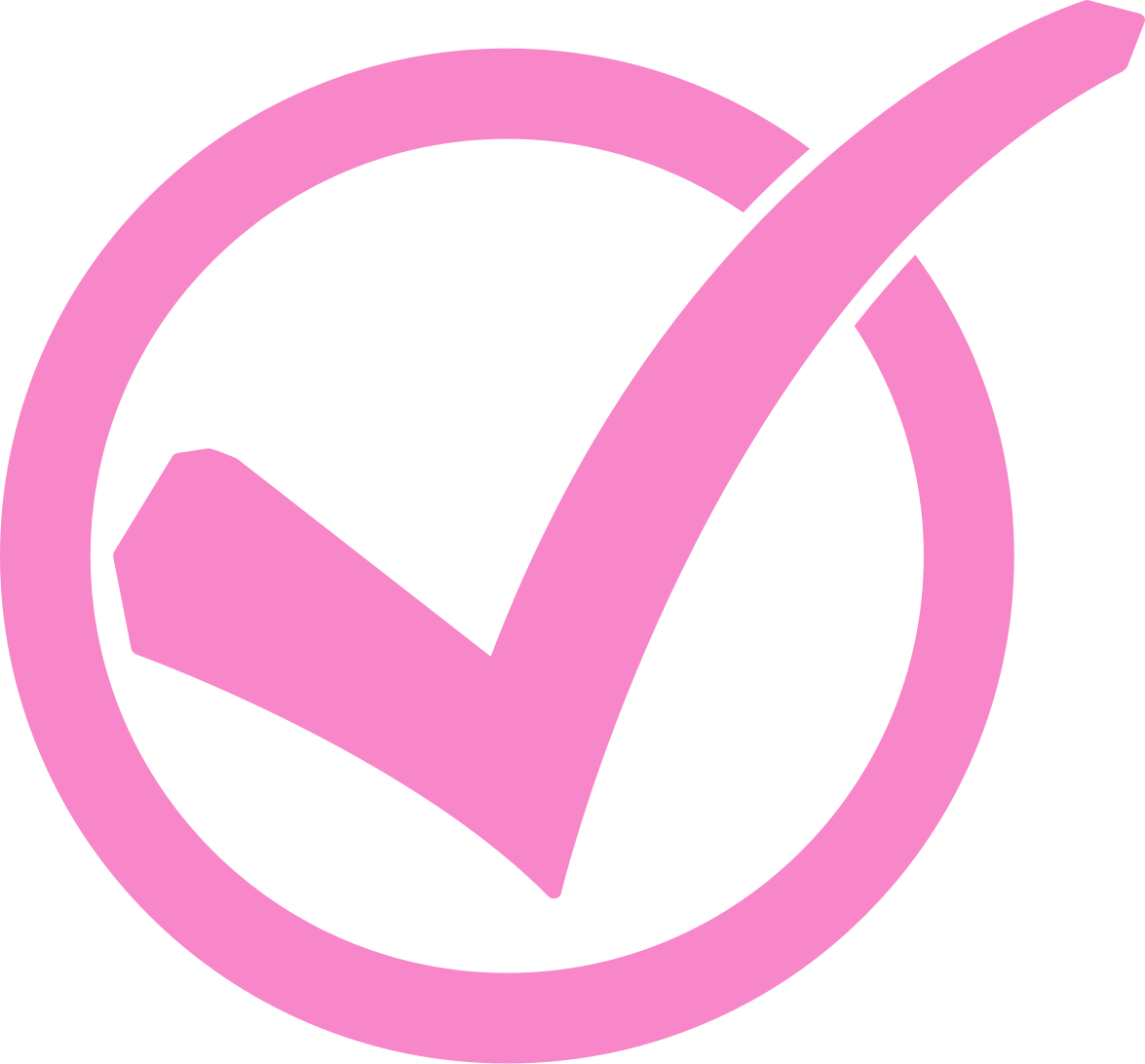 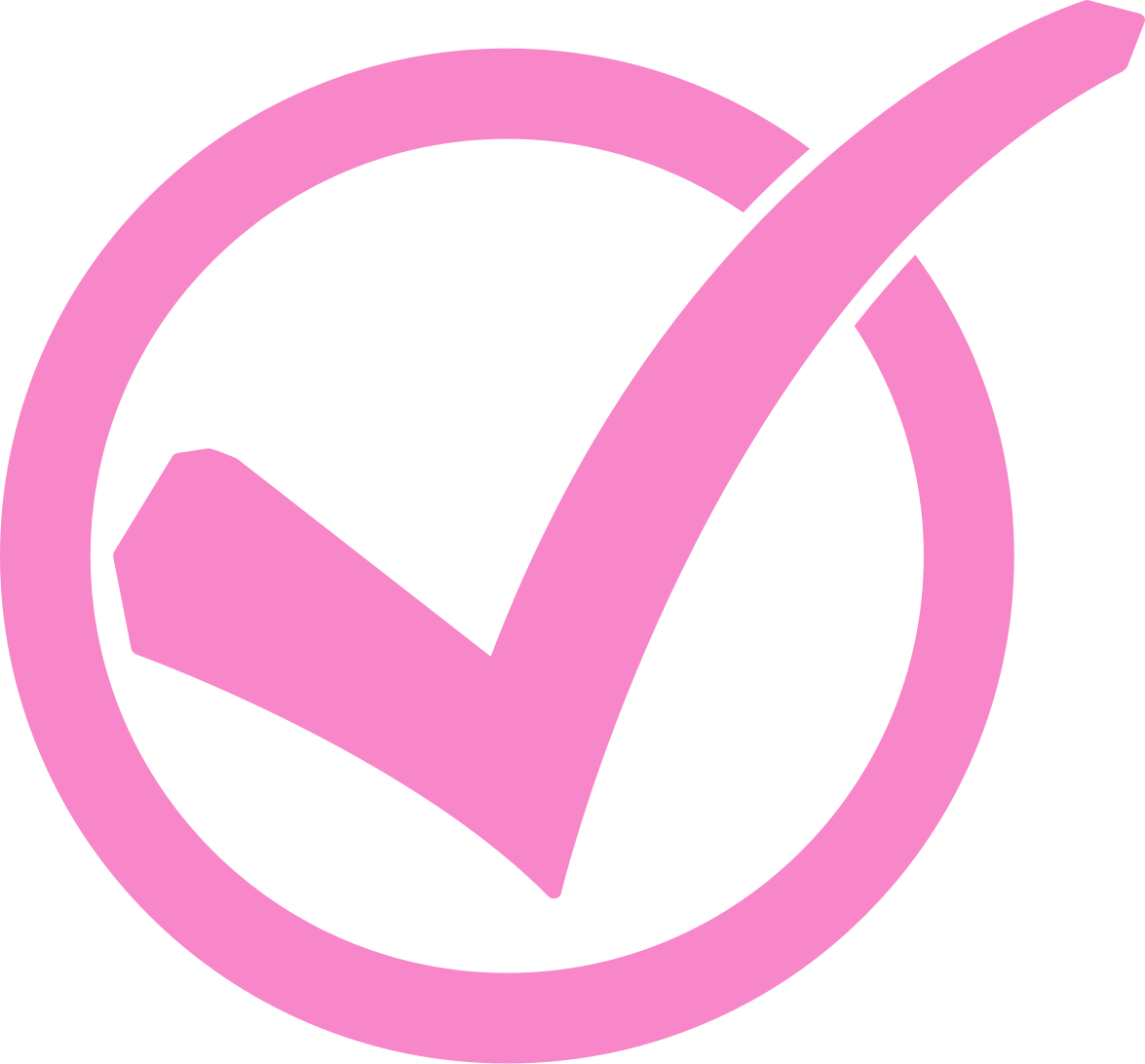 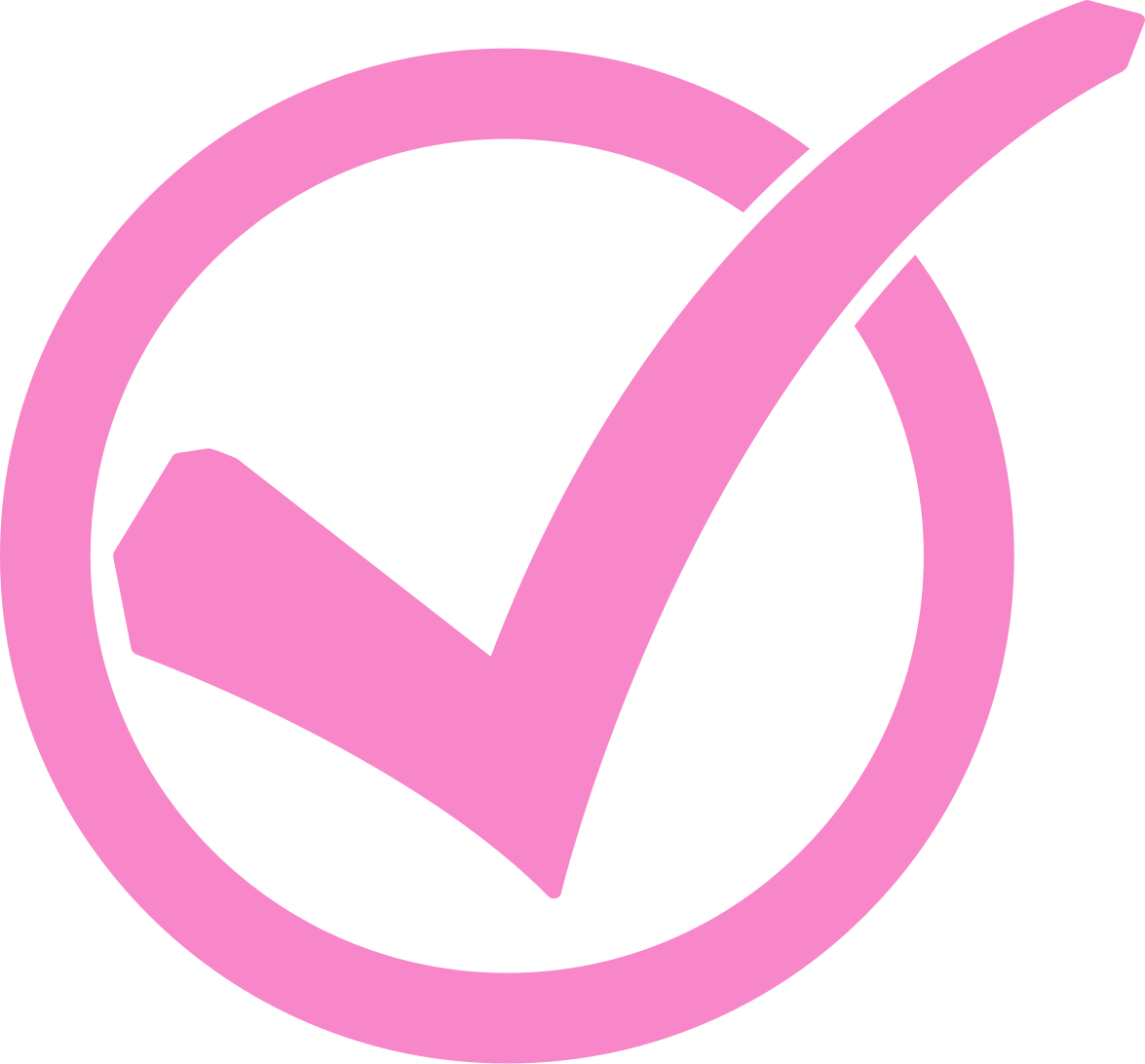 Sonia Centellas Pérez
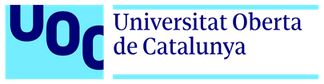 ¡Gracias por escucharme!
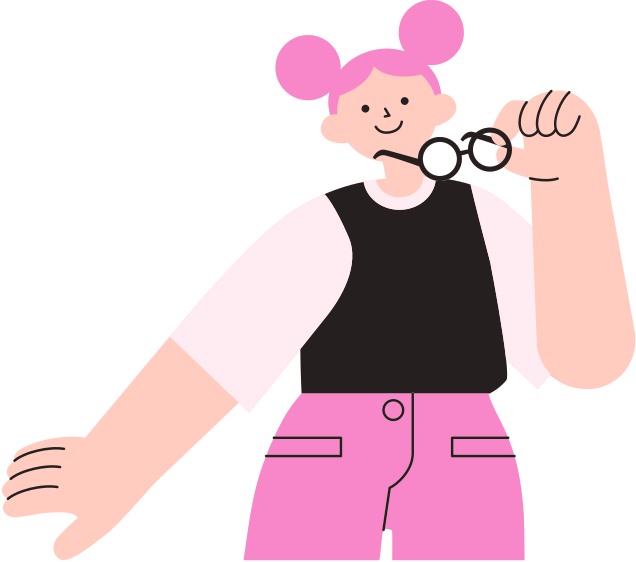 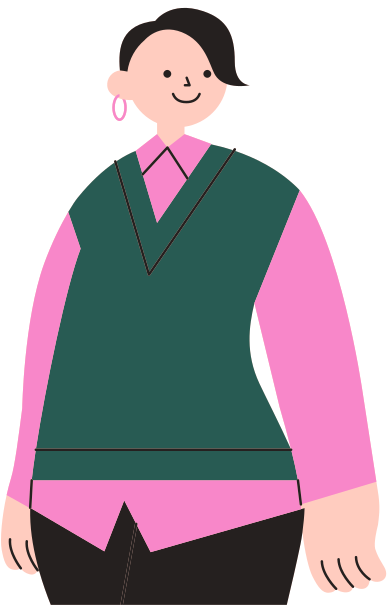 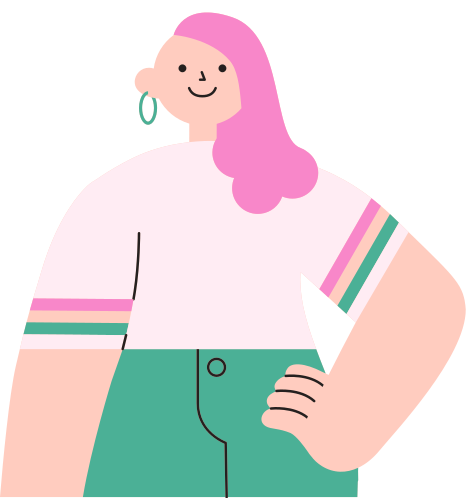 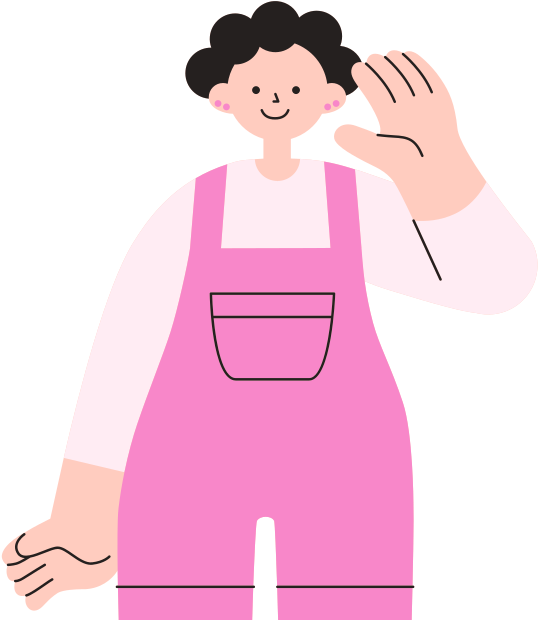 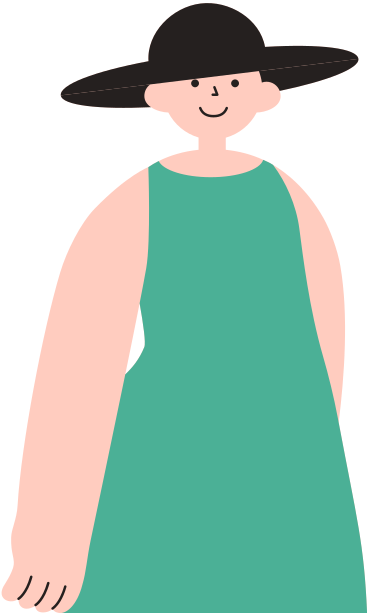